Муниципальное автономное учреждение дополнительного образования 
«Алтайский районный детско-юношеский центр»
Проект «Танцуют все»
Педагог дополнительного образования, хореограф коллектива «Современного танца» театра песни и танца «Сюрприз» 
Бобровская Евгения Александровна
Танец – это жизнь!
Всем известно, что танец - это общение с окружающим миром без помощи слов, это выражение души, отношения к себе и к другим. О таинствах  танца написано немало философами, искусствоведами, психологами.
-  Танец не есть удел лишь гениальных и избранных. Каждый ребёнок по своей природе талантлив. Постигая процесс жизни в искусстве, ребёнок осознаёт себя причастным к духовности детского  коллектива как единого целого.
-  Определённый музыкальный ритм создаёт взаимосвязь гармонии и целесообразности и воздействует на мироощущение ребёнка, созидая добро, которое многообразно и неисчерпаемо.
Проект  «Танцуют все»
Ожидаемые результаты:
Отчет о творчестве и репертуаре коллектива;
Популяризация искусства танца;
Формирование социально-коммуникативных компетенций;
Создание условий для выбора будущей профессии.
Обучающиеся и педагоги МАОУ ДО АР ДЮЦ
Родители
Участники проекта:
Реализация данного проекта  в разновозрастном коллективе позволяет ещё более сплотить ряды участников театра.  Именно такие мероприятия учат младших участников коллектива целеустремлённости, ответственности, самостоятельности. А старших самоконтролю, взаимоподдержке и помощи младшим.
- Среди  участников появляется чувство единого целого, театр – «как одна семья», что позволяет мне как руководителю решать ещё более сложные задачи в творческом плане, создавая танцевальные номера для участников разных возрастов.
ЭТАПЫ ПРОЕКТА «Танцуют все!»
1 ЭТАП Организационно – подготовительный
Выделение предполагаемых работ;
Совместное определение цели проекта;
Определение средств реализации;
Прогнозирование результата;
Начало выполнения проекта.
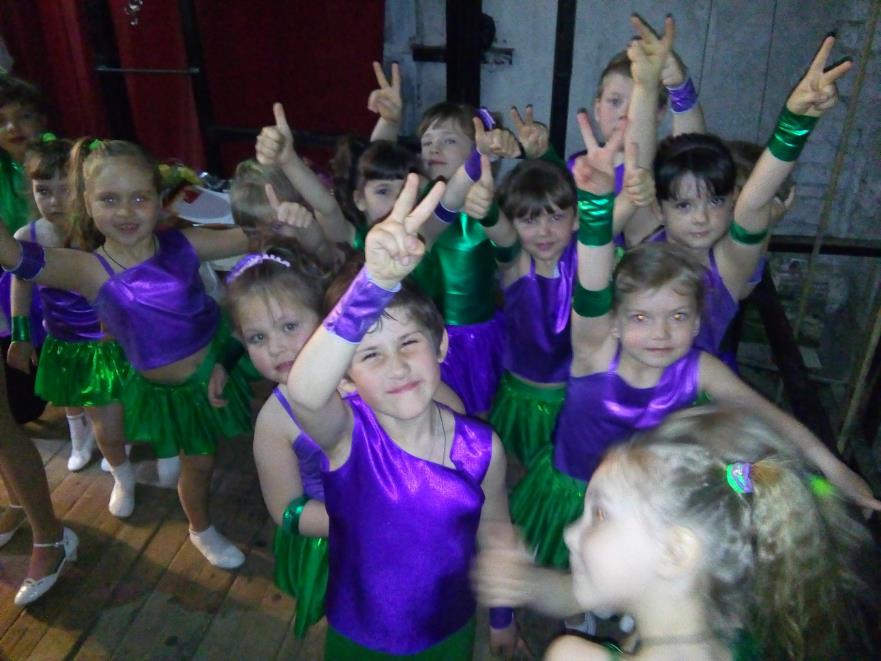 2 ЭТАП Основной 
Определение перспективы развития          проекта;
Создание презентаций.
Репетиции;
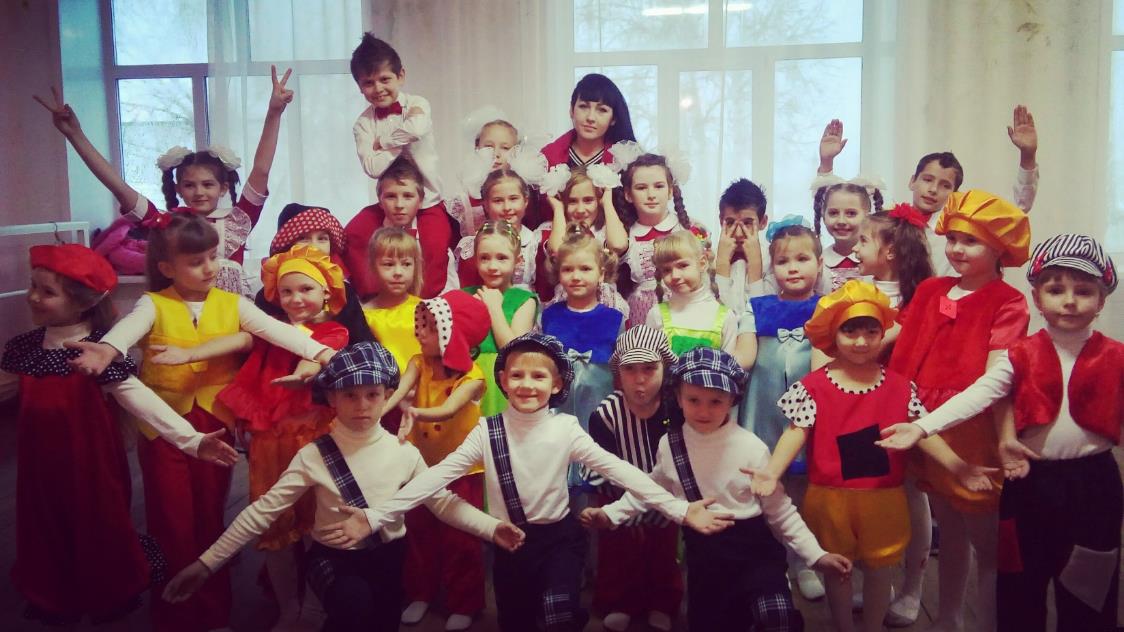 3 ЭТАП Заключительный 
Выступление на отчетном концерте                                                 
Обсуждение результата.
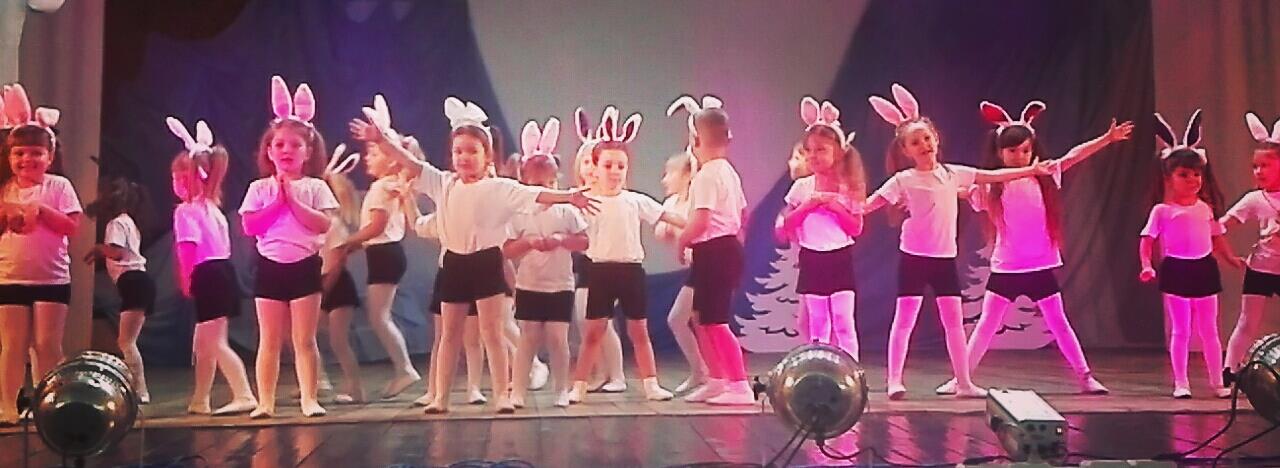 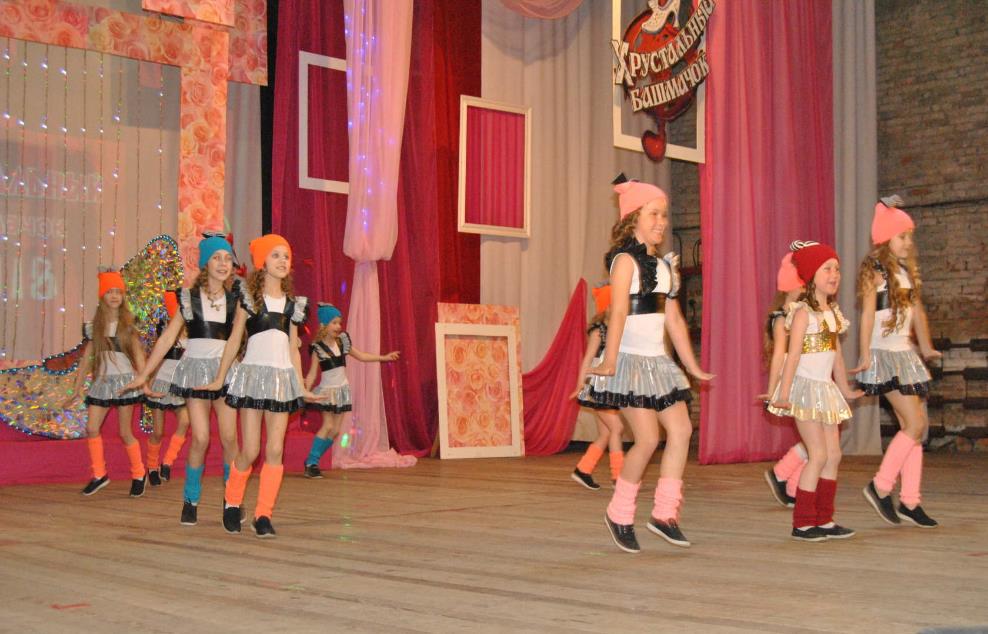 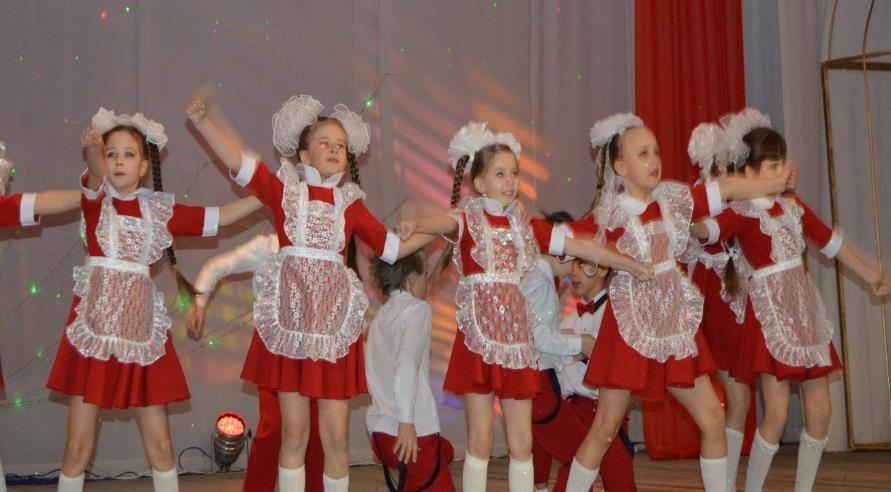 Показатели эффективности проекта «Танцуют – все!»
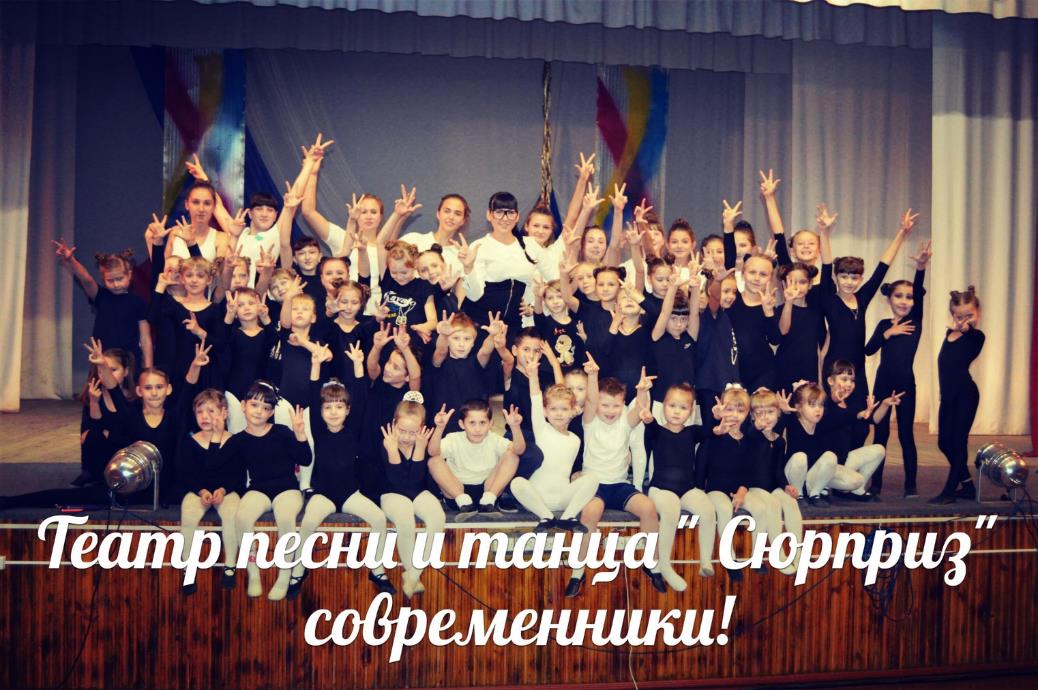 Массовость;
Воспитание эстетической культуры обучающихся;
Развитие коммуникативных навыков;
Повышение интереса к занятиям хореографией.
Подведение итогов
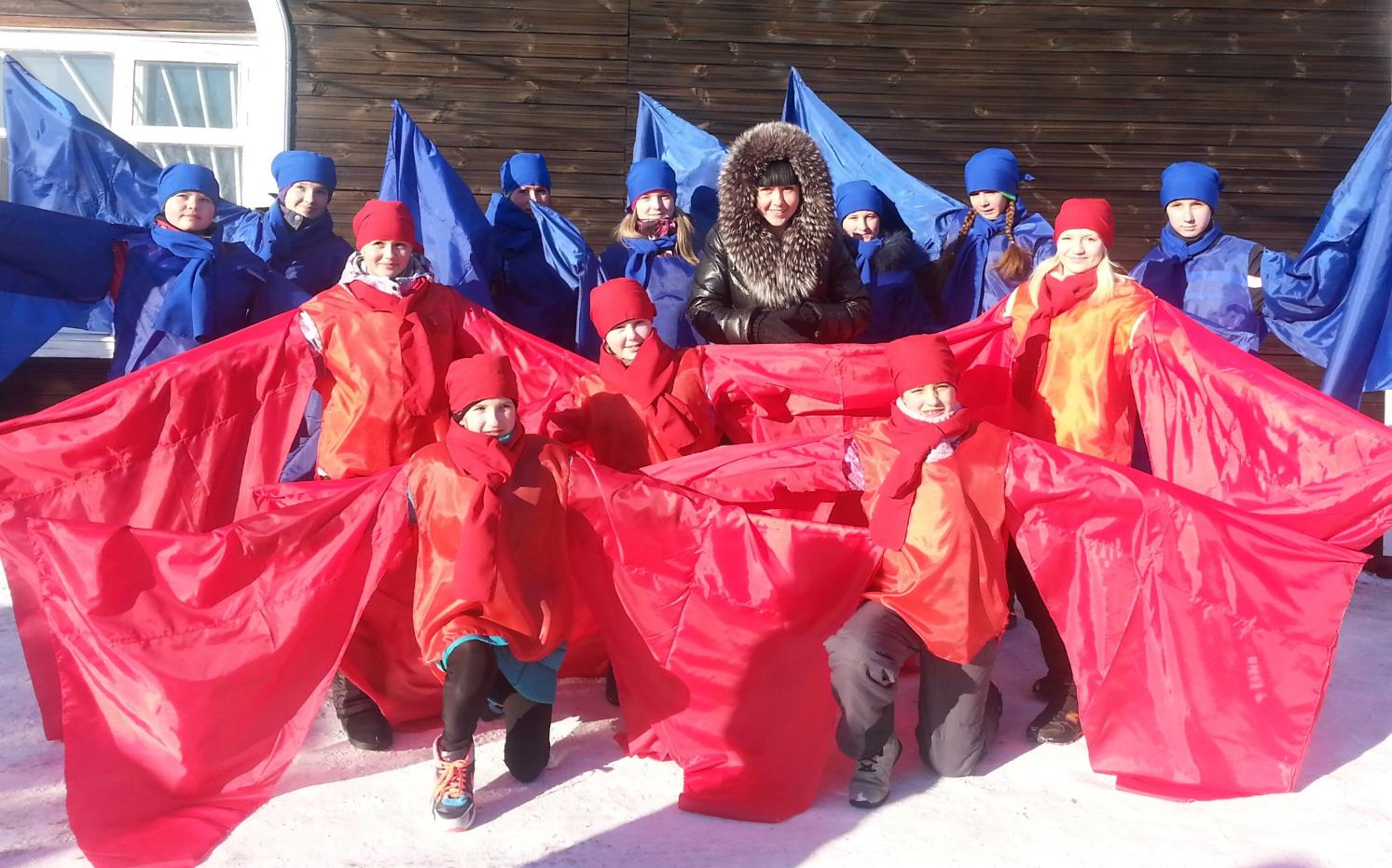 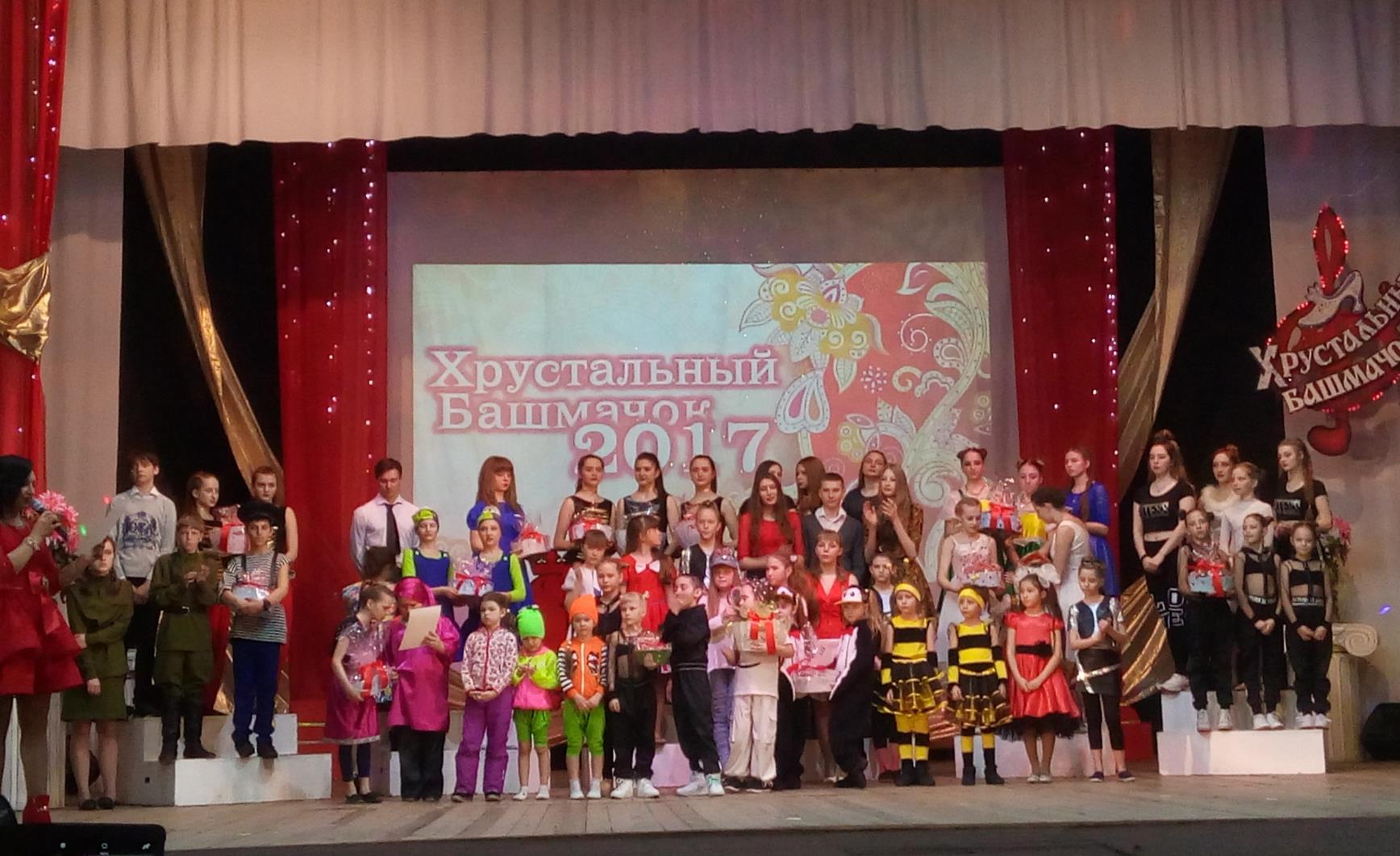 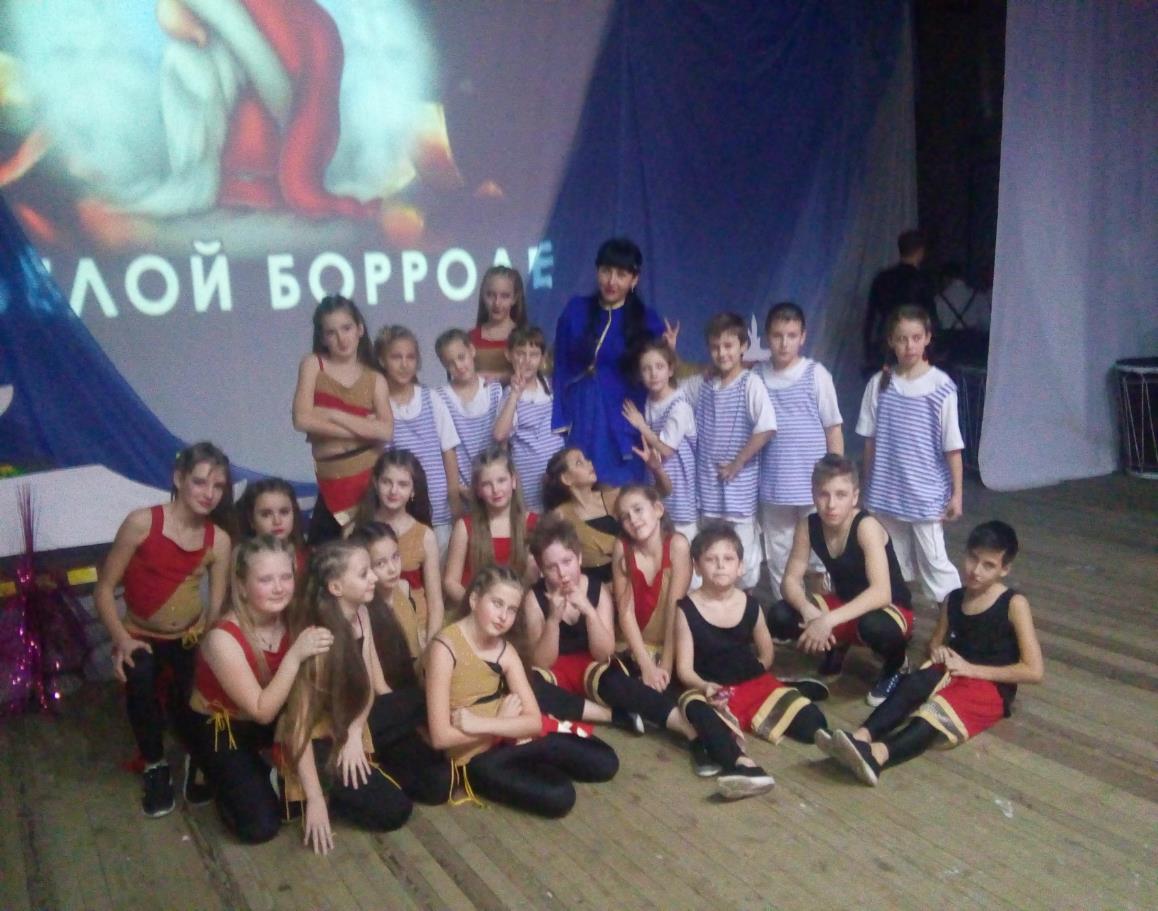 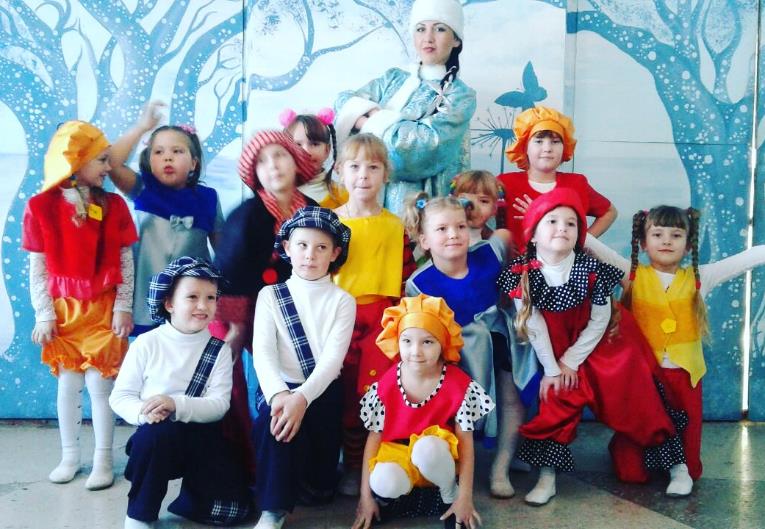 активное участие и призовые места обучающихся на Международных, Всероссийских, краевых, окружных, муниципальных конкурсах.
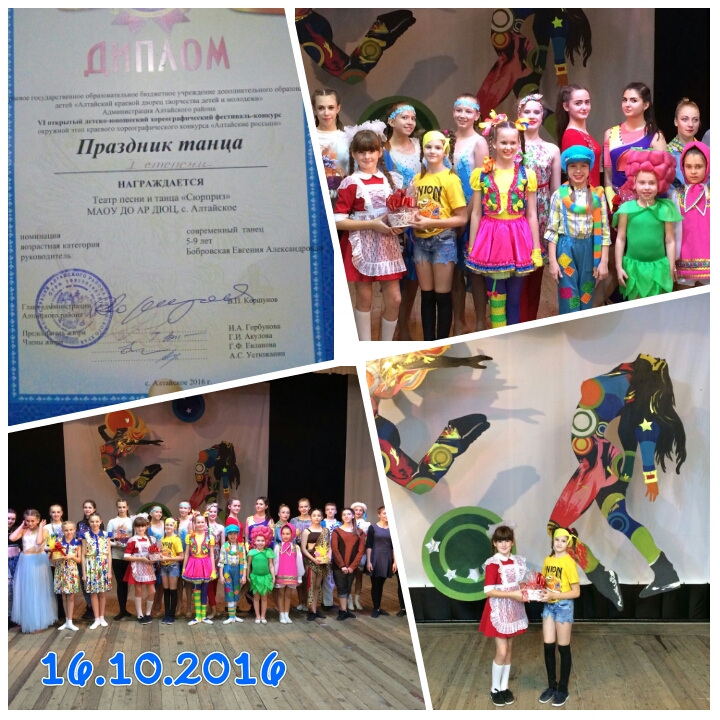 Танец- это пульс, биение сердца, дыхание, ритм жизни, это выражение во времени и движении,  в  счастье, грусти, радости.
Спасибо за внимание!
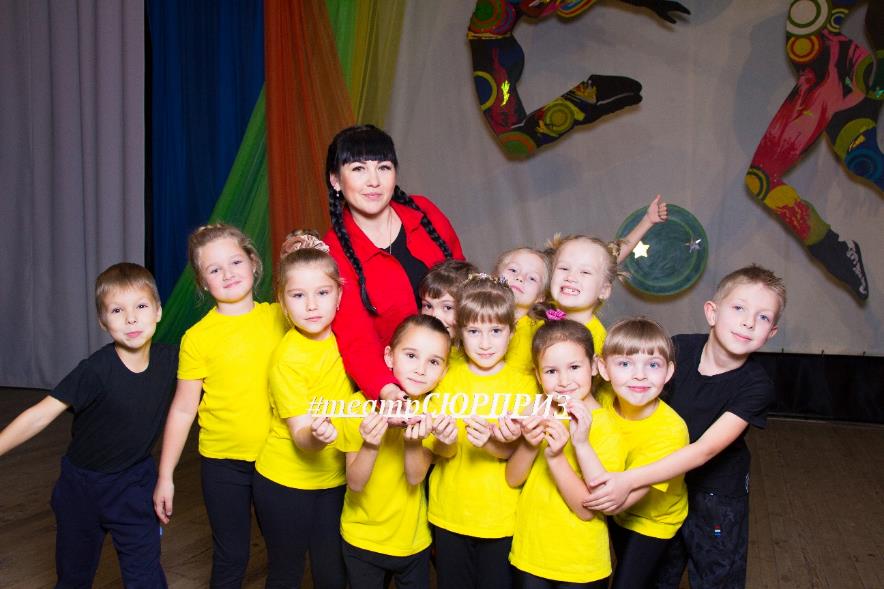 Контакты:
Алтайский район, с. Алтайское, ул. Советская 97
Официальный сайт МАОУ ДО АР ДЮЦ dutz-altay.ru
Группа в контакте https://vk.com/club193984461
(913) 36 4 -32-24
Bobrovskaya.3.6.1988@mail.ru